Kleidung
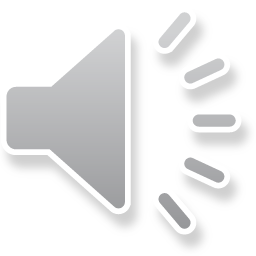 Das Kleid
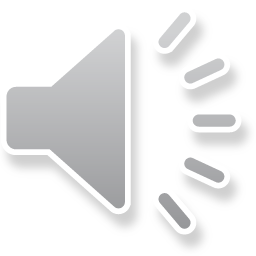 Der Rock
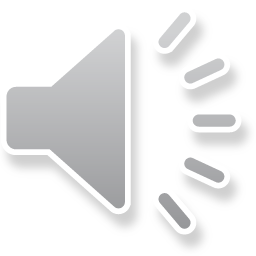 Die Bluse
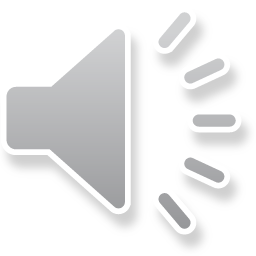 Der Schal
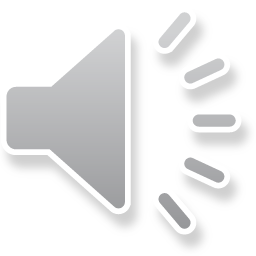 Die Mütze
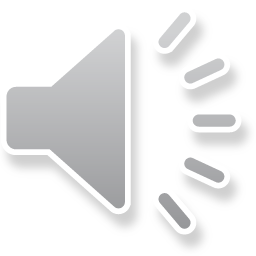 Der Mantel
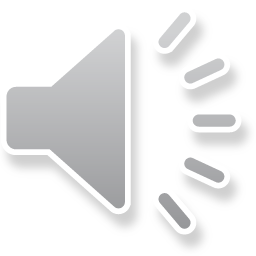 Der Bikini
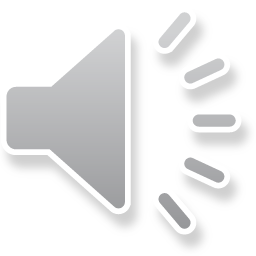 Die Sandalen
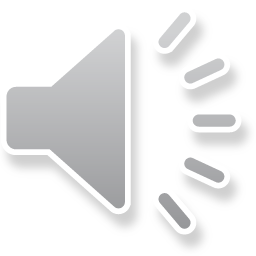 Die Hose
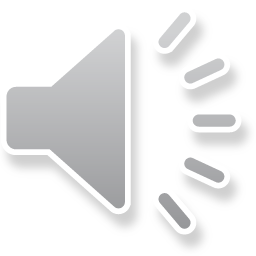 Das Hemd
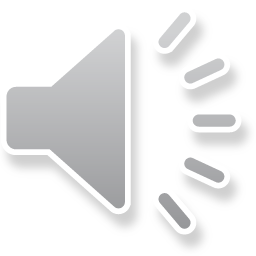 Die Jacke
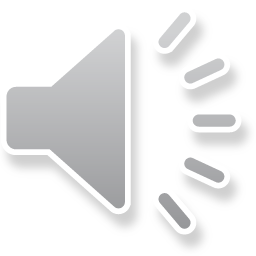 Das T- Shirt
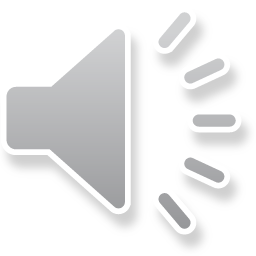 Der Pullover
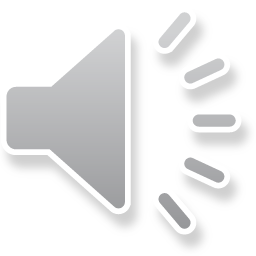 Der Anzug
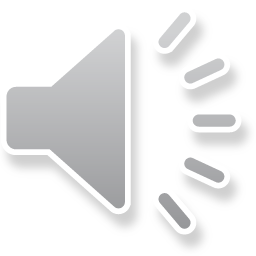 Die Krawatte
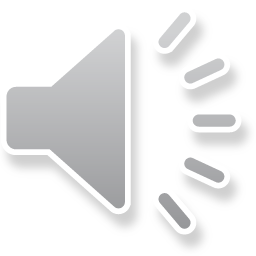 Der Hut
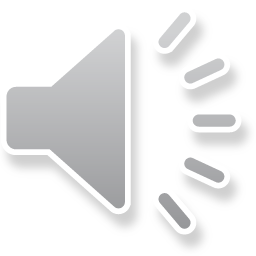 Die Stiefel
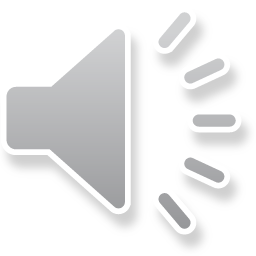 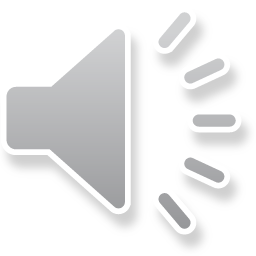 Die Schuhe